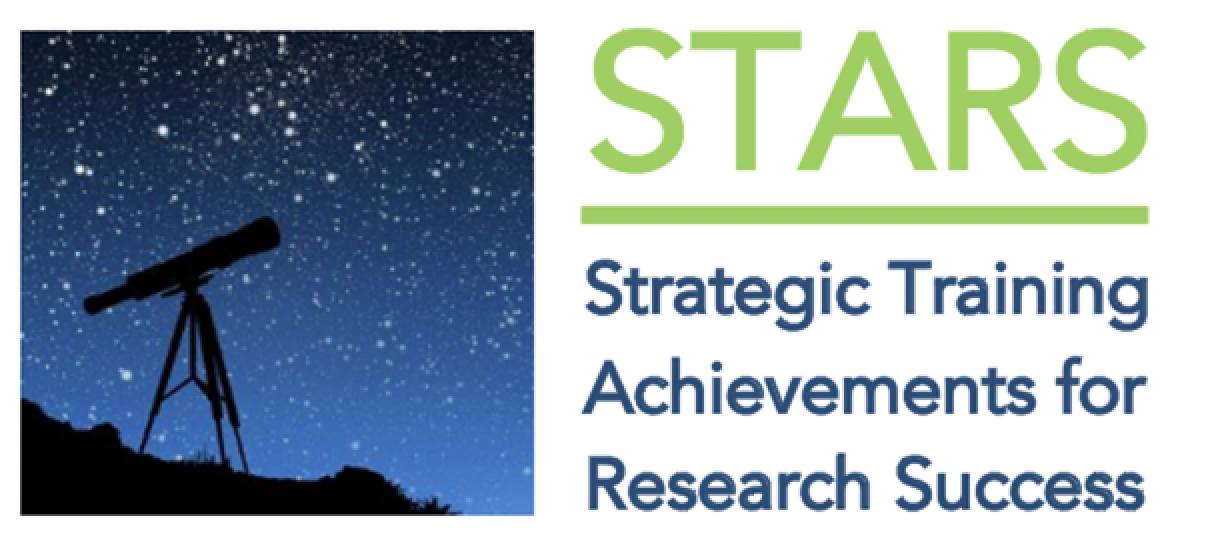 Bidirectional Training to Enhance Cancer Research Capacity in Africa
Supported by D43-CA260640
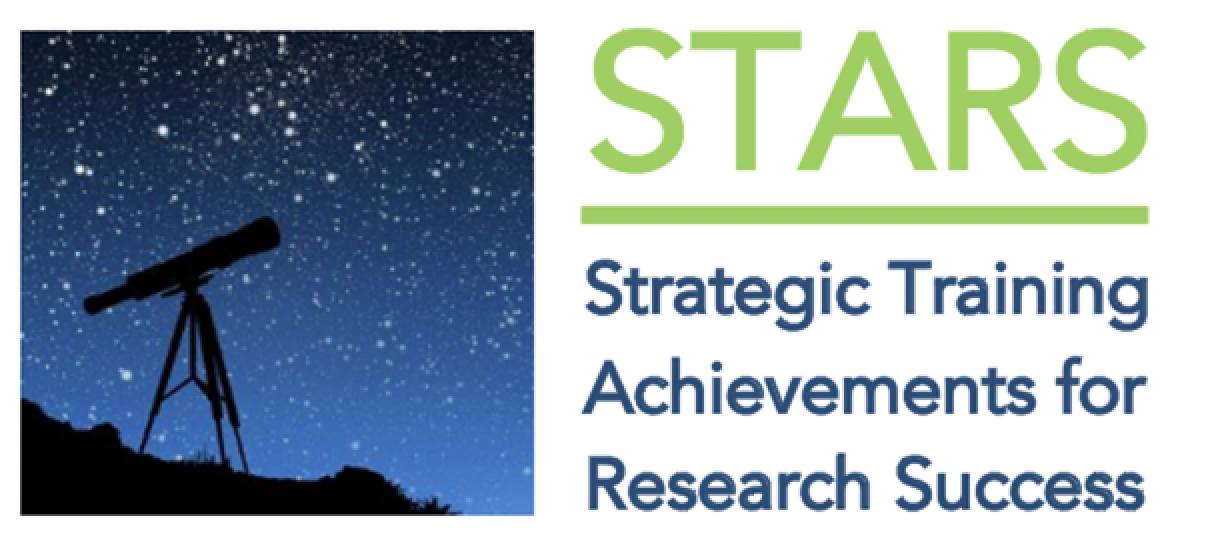 Motivation
The growing burden of cancer in Sub-Saharan Africa (SSA) must be addressed by African cancer researchers.

Cancer Researchers in SSA often lack 
Mentorship 
Collaborators
Grant writing expertise
Project management
Best practices for research rigor
Institutional Environment & Commitment
Readiness
Mentorship
Successful Candidate
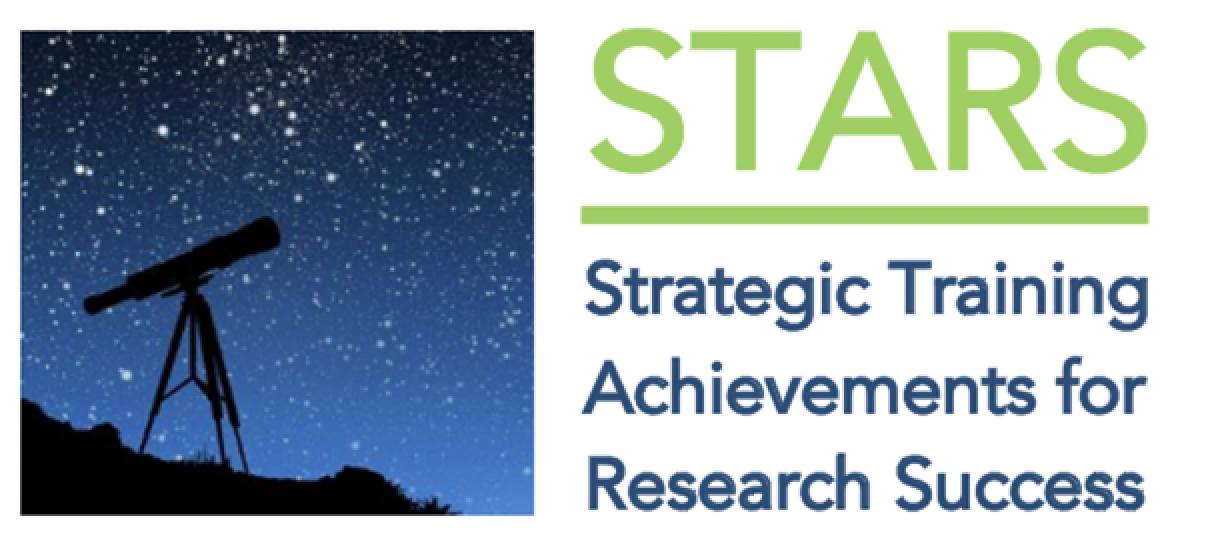 Principles
Bilateral Interactions: Mentorship can involve input from both SSA and non-SSA experts

Africa-Centric Protocols and Practices: Cancer research in SSA can be based on those developed in the US and elsewhere, but these must be adapted to the SSA setting to address African needs and questions.

Results generated by cancer researchers in SSA should have:
Global scientific impact
Local health impact
“Communities of Practice”
Lave and Wenger 1988
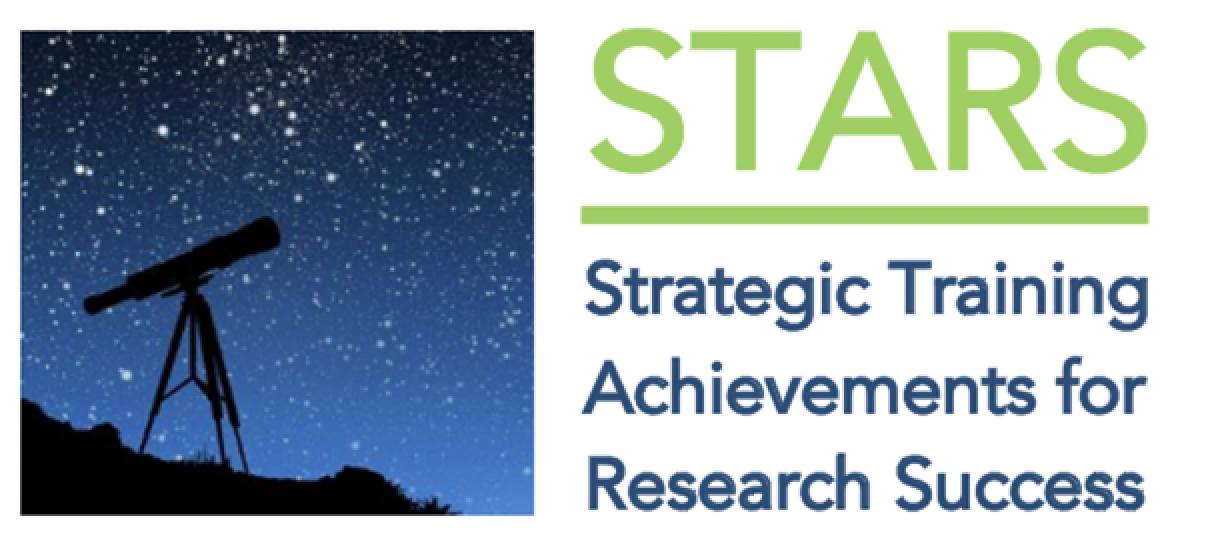 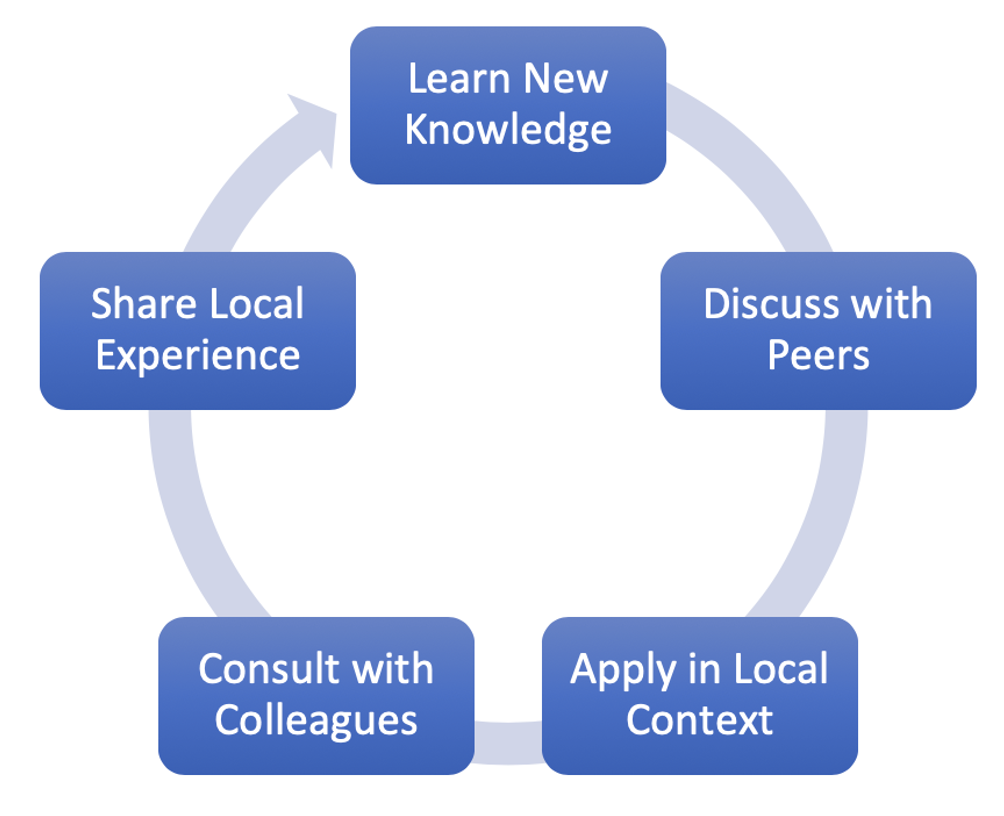 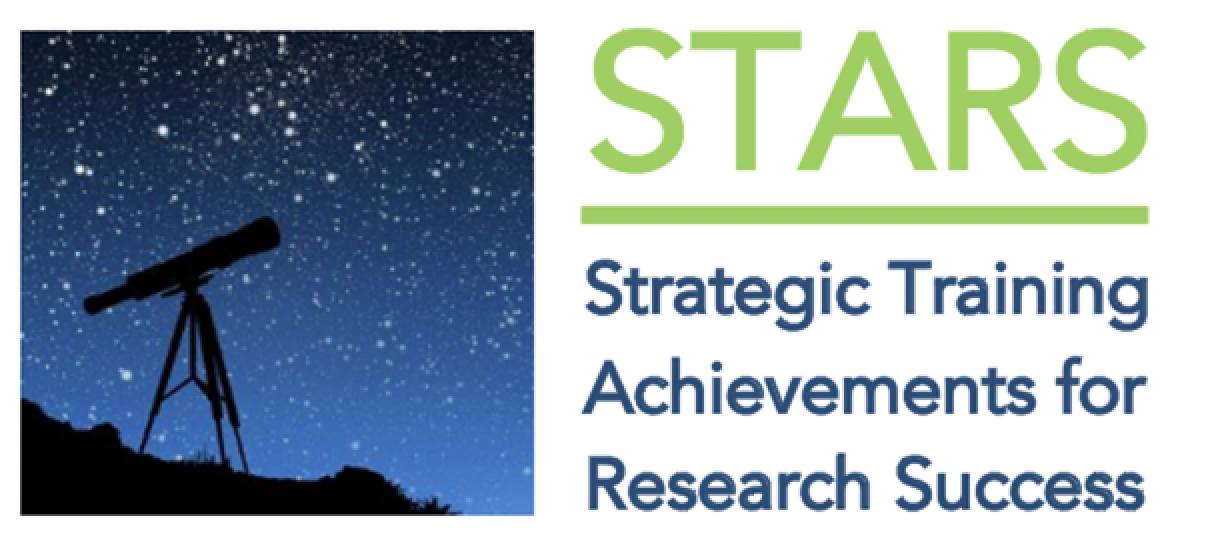 Leadership
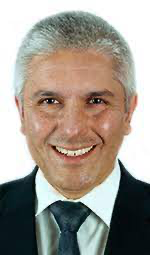 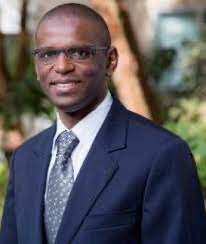 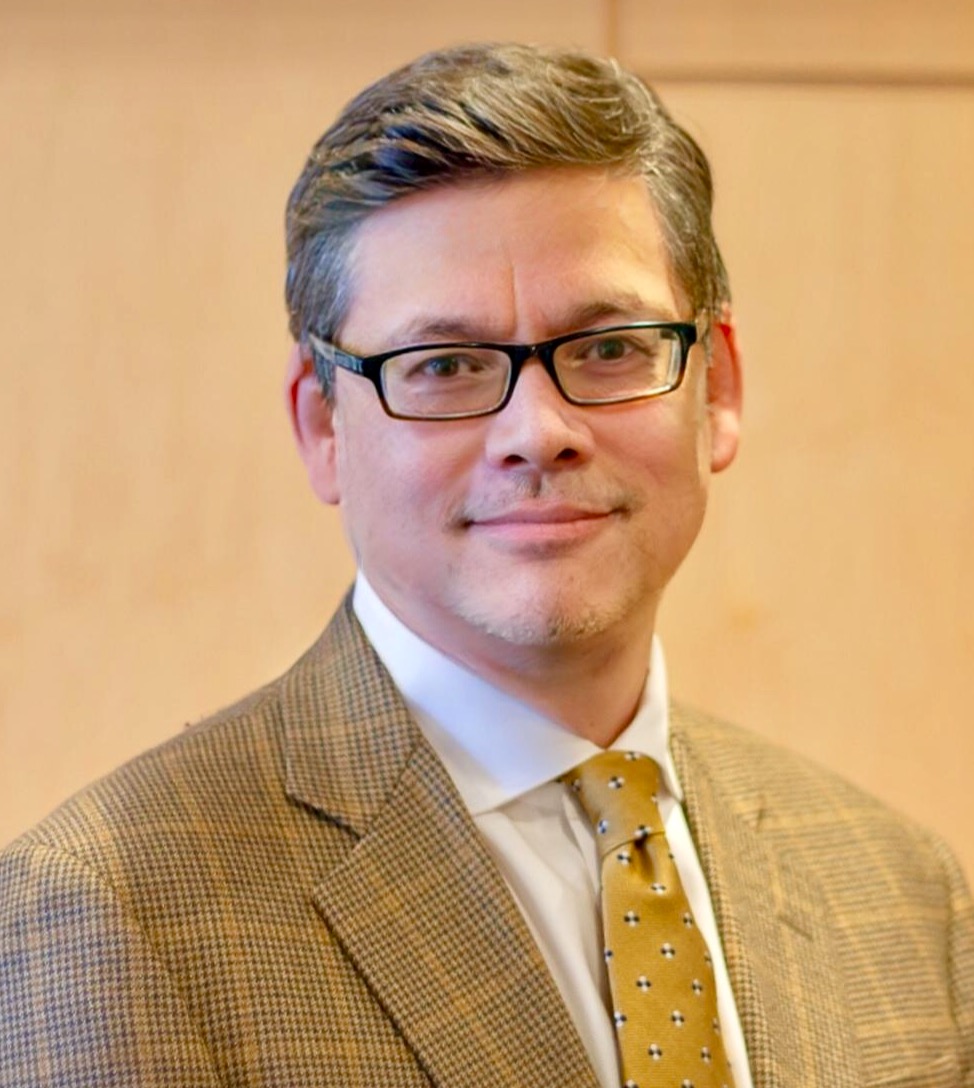 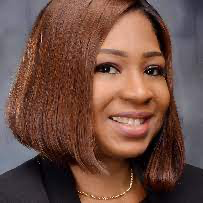 Dr. Timothy Rebbeck 
DFCI, Boston
Dr. Mohamed Jalloh 
Hôpital Général Idrissa Pouye, Dakar, Senegal.
Dr. Yuri Quintana BIDMC, Boston
Dr. Elima Jedy-Agba
Abuja, Nigeria and London UK
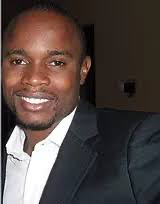 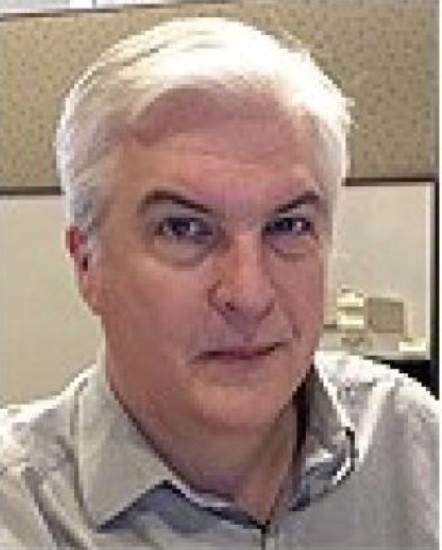 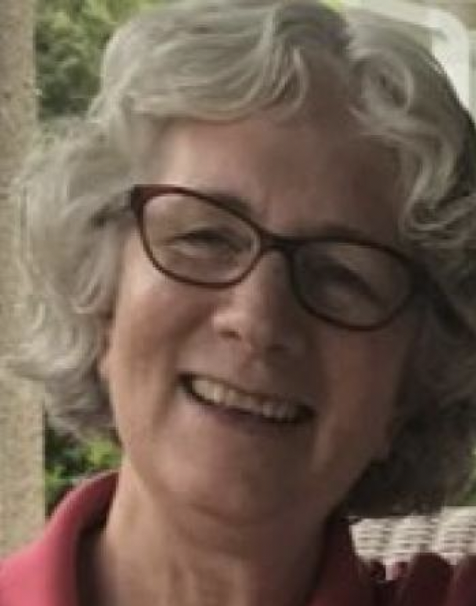 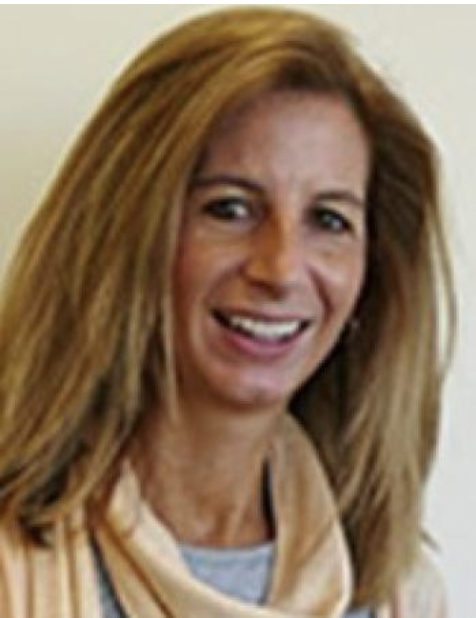 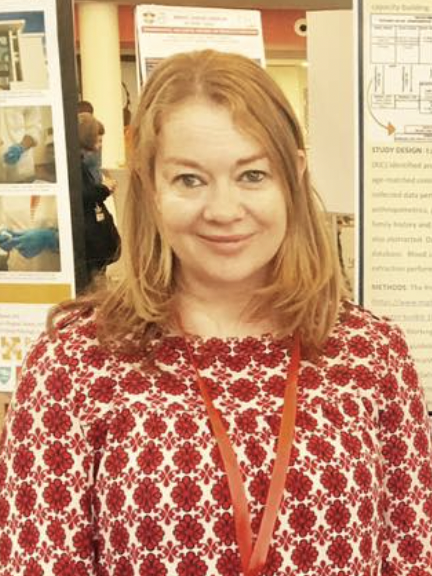 Deb Cote
DFCI, Boston
Emeka Odiaka 
Consultant
Janet Dougherty
DFCI, Boston
David Pesta
DFCI, Boston
Caroline Andrews
DFCI, Boston
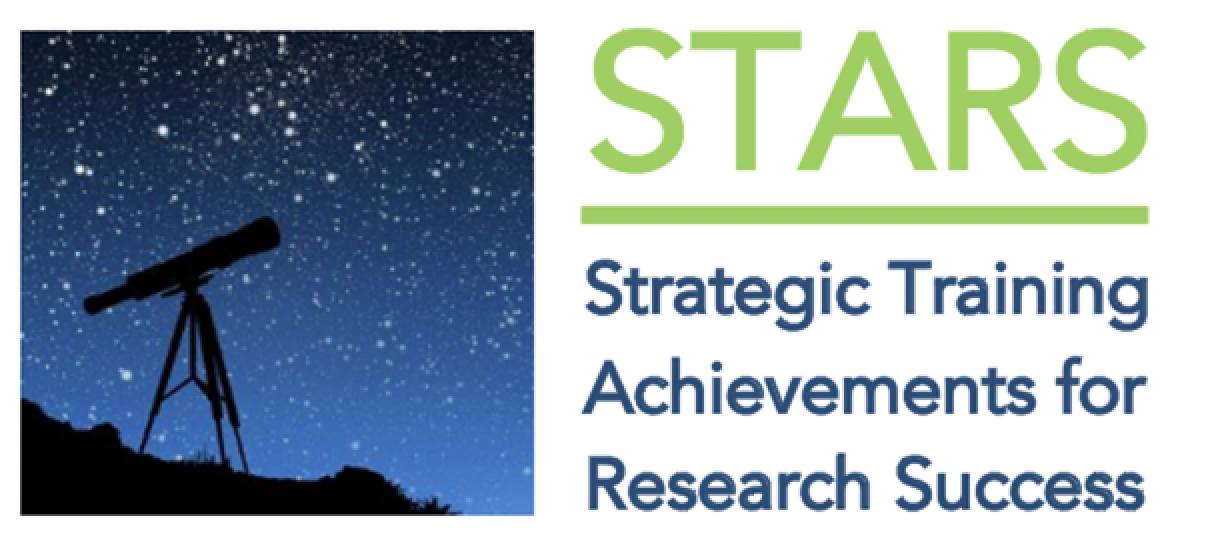 Advisory Board
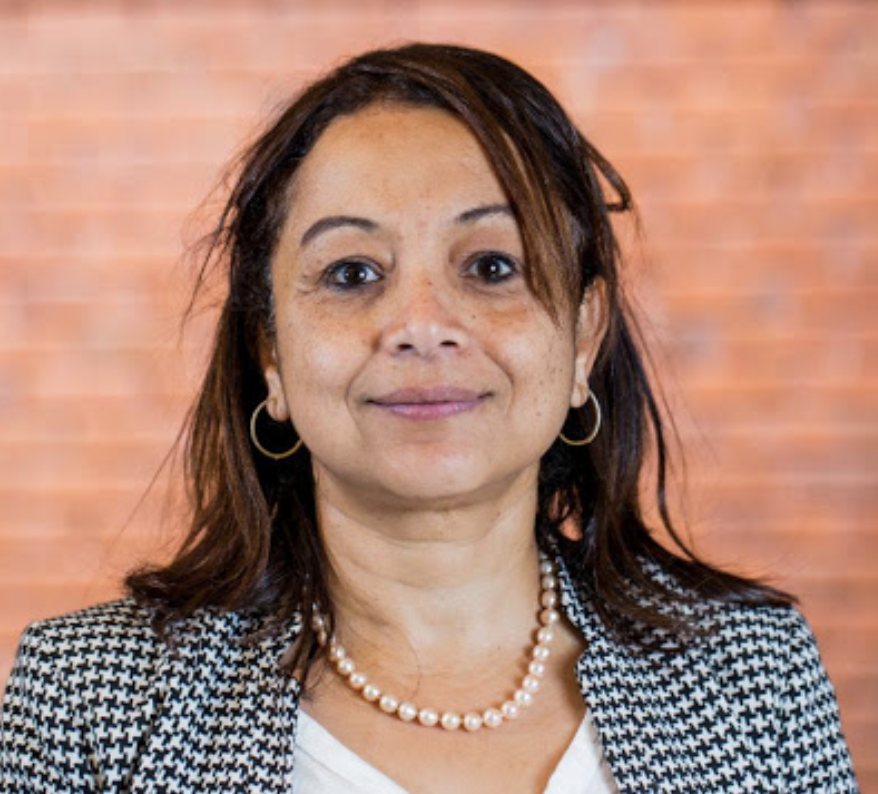 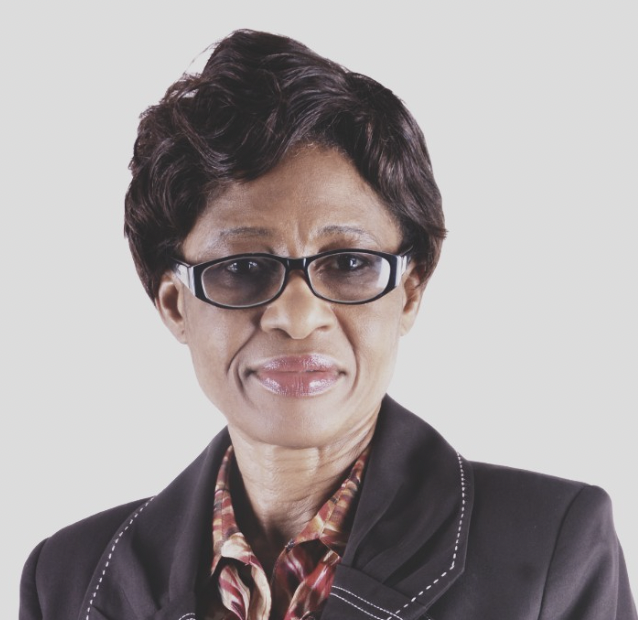 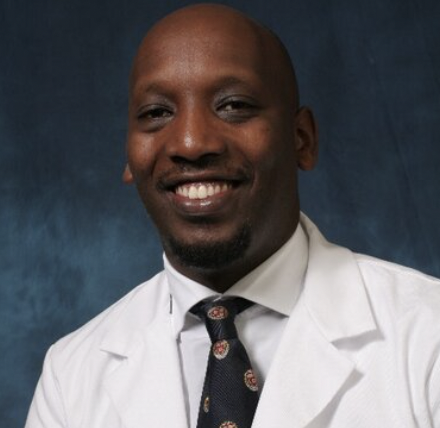 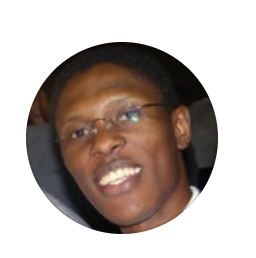 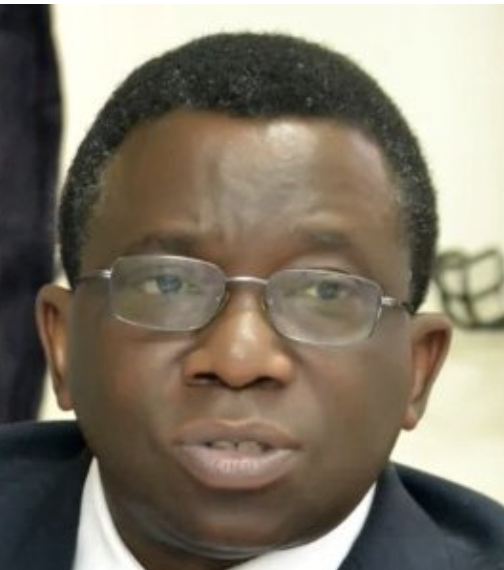 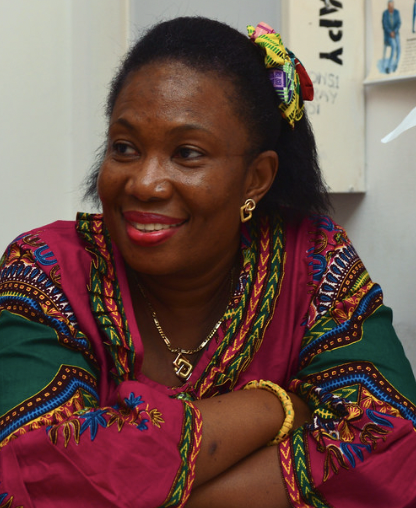 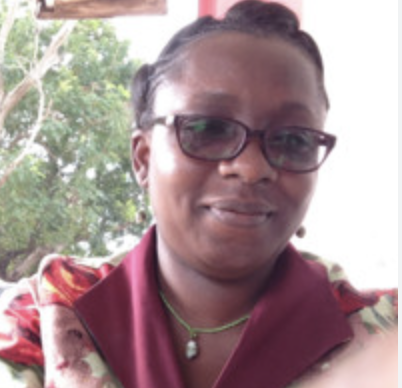 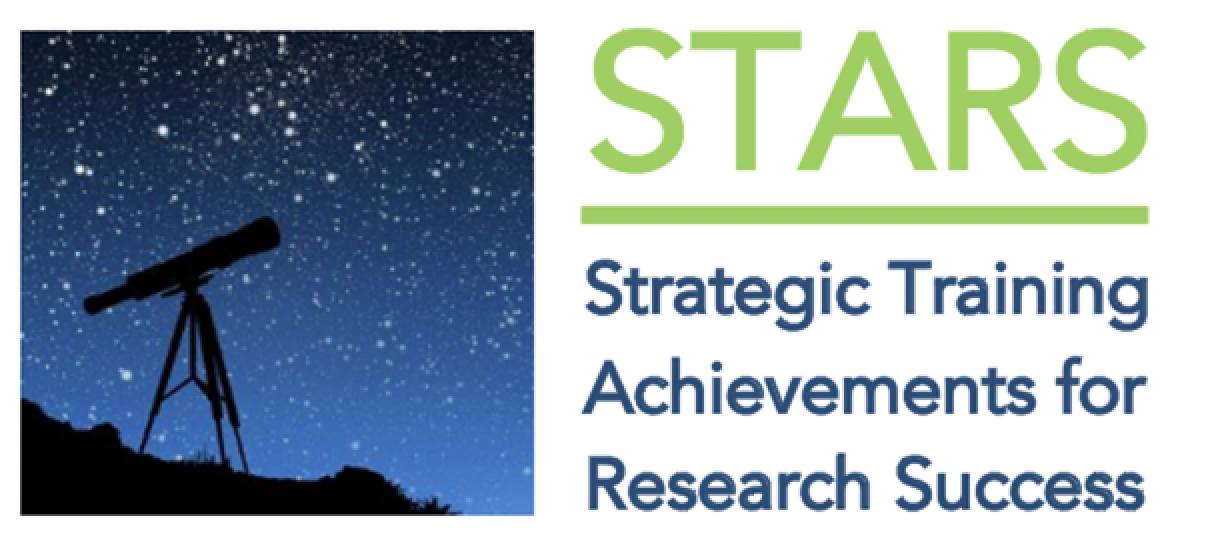 Training
Common Core Curriculum: PROMOTE

Principal Investigator (PI-STARS) Track:  for doctoral-level investigators who will be trained to demonstrate leadership in independent and collaborative research, and 

Project Manager (PM-STARS) Track: for those interested in gaining skills in project management to be able to support the conduct of research.
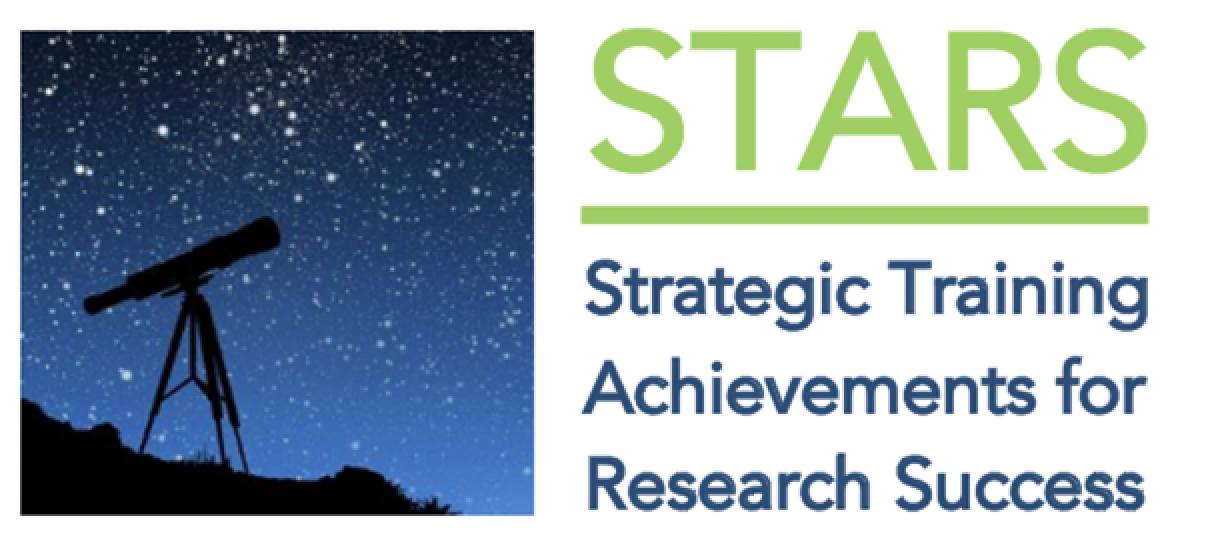 Hybrid Cancer Research Training Model
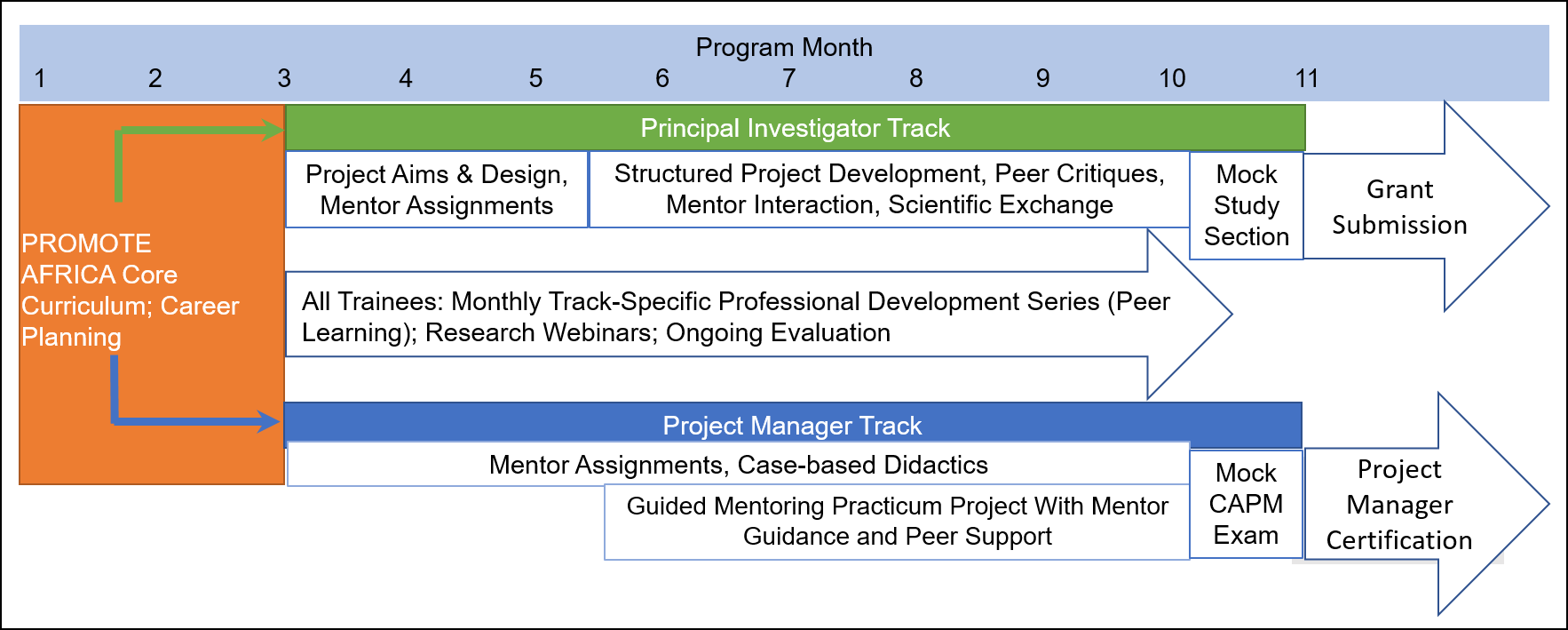 PI
PM
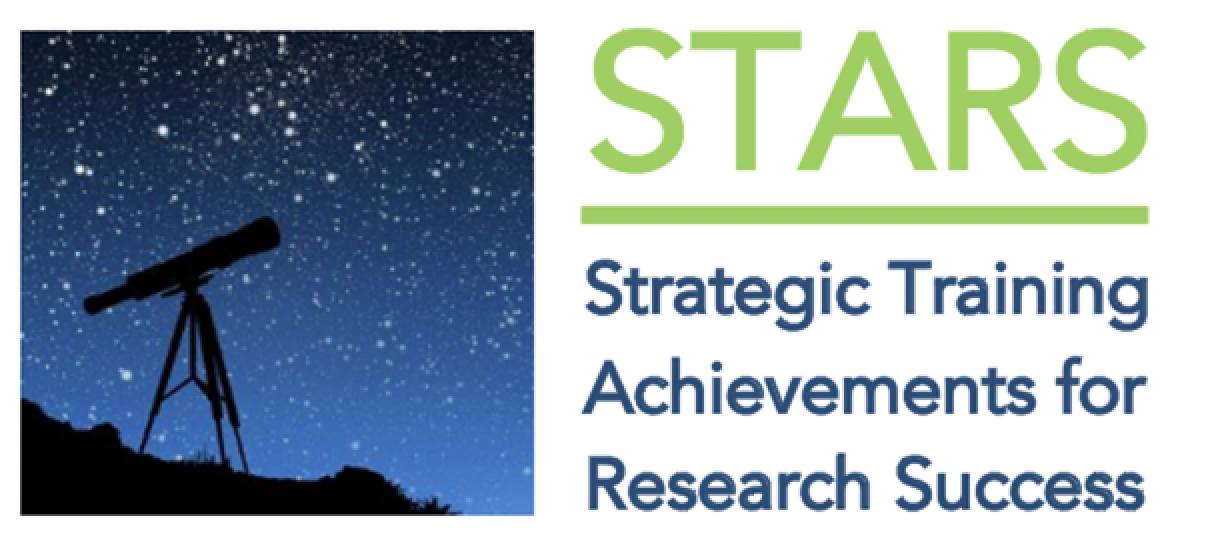 PROMOTE Curriculum
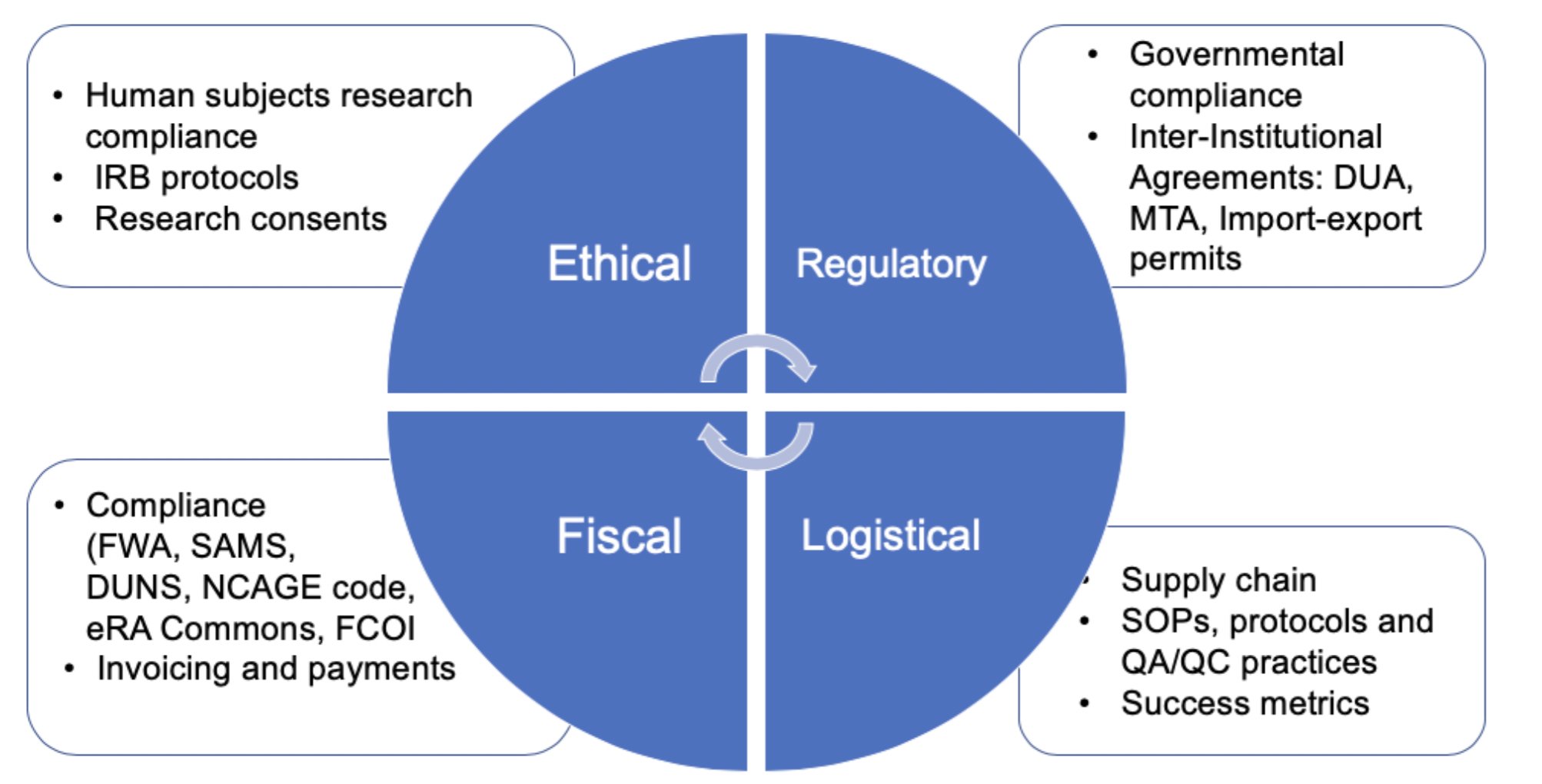 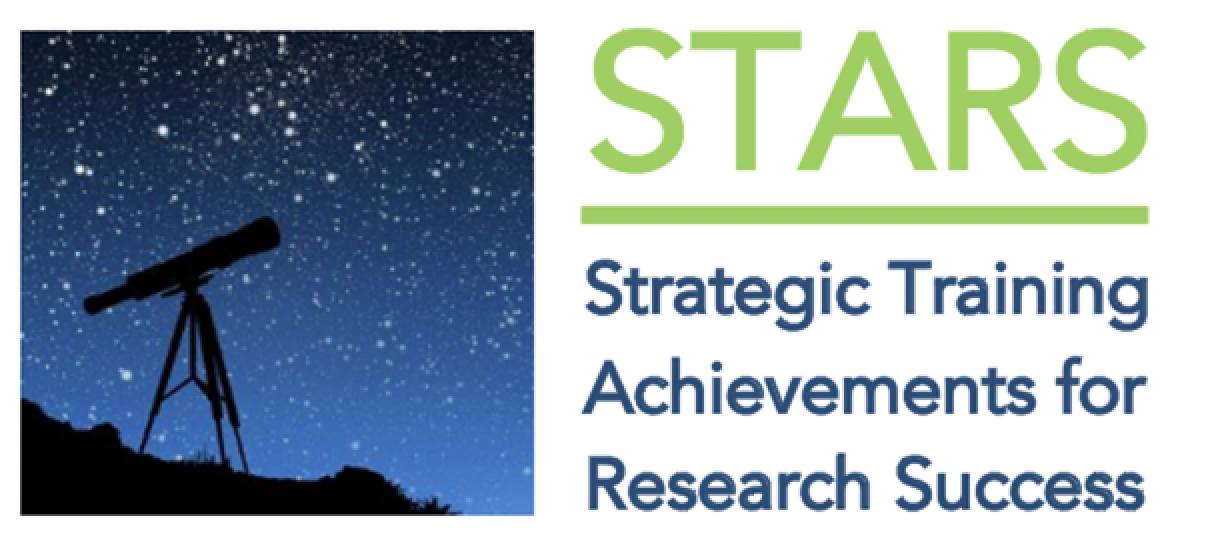 PI Track: Mentors and Collaborators
Didactic Lectures and Discussions

Coordination with sponsor, mentors, collaborators, trainee, and program directors about research project development
Technical and scientific exchanges to develop your project
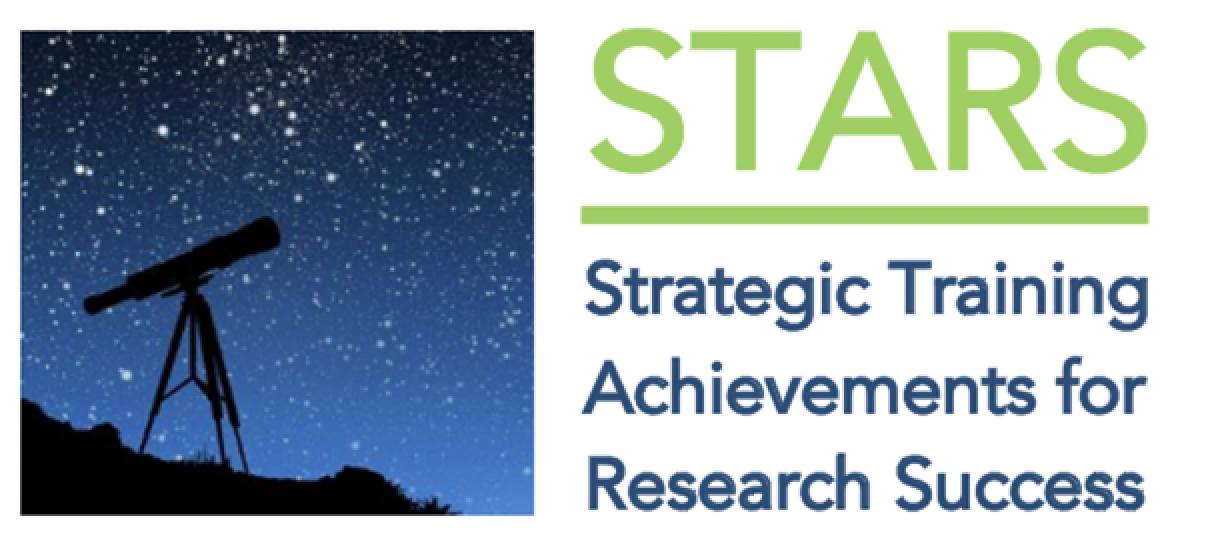 PI Track: Project Development
Use the STARS lectures to develop and refine research project as a learning tool and for submission:
What Is Research? Forming Important Research Questions
Grant Resources & Grant Calls
Understanding What The Grant Reviewer Is Looking For
Writing Effective Specific Aims
Defining The Importance Of The Question: Significance And Innovation Sections
Study Design & Recruiting
Research Methodology And Interpretation
Results Interpretation
Research Data Management Plan
Finalizing & Editing Research Proposal
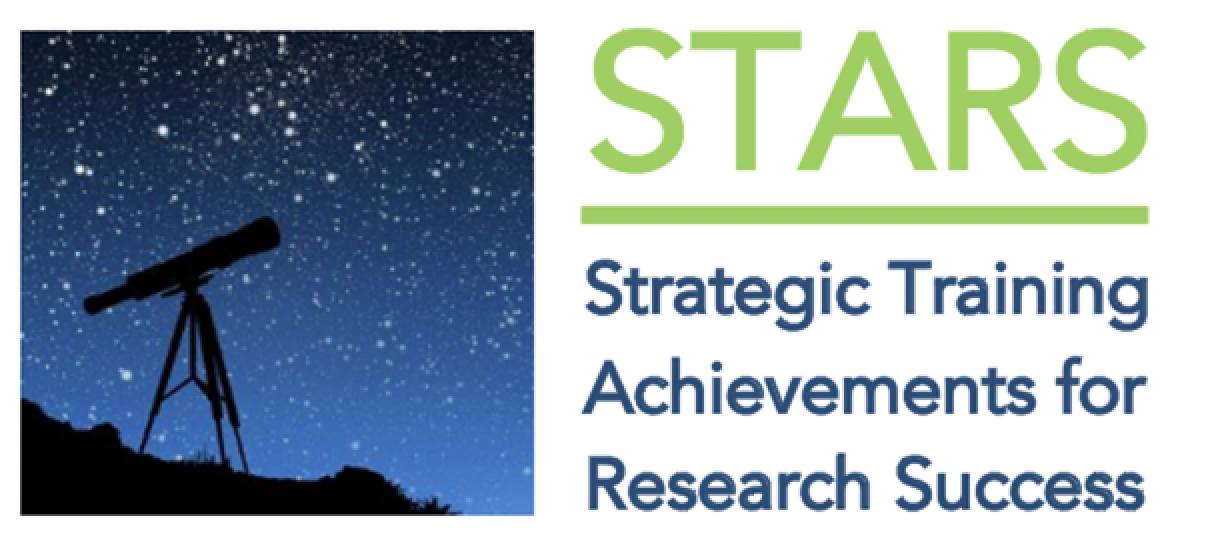 PI Track: Mock Study Section and Grant Submission
Using an NIH template, prepare a grant as if it were being submitted to the funding agency
Submit to trainees, who will review the grant as if it was being reviewed by an actual study section.
Use this feedback to refine proposal for submission
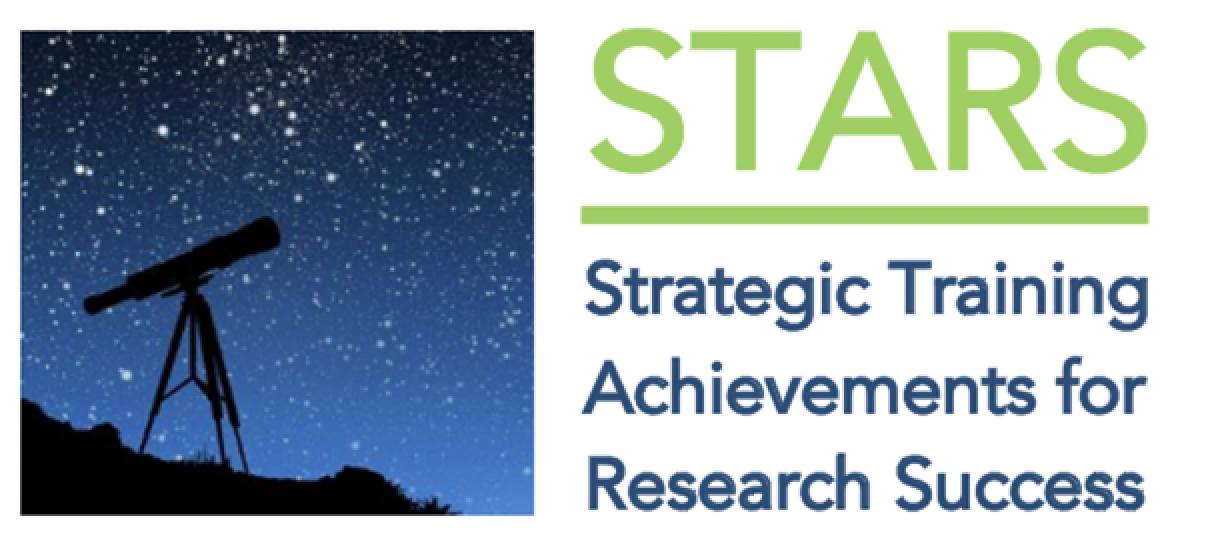 PM Track: Certification
Months 4-6 follow the training requirements to attain Dana-Farber Cancer Institute’s Cancer Research Project Management in sub-Saharan Africa certification 
Project Management overview, understand process groups, project life cycle, agile methodologies, business analysis, knowledge areas
Project Charter and survey design
Scope and stakeholder planning and management
Resource and risk planning and management
Communications, schedule, and cost & procurement planning and management
Redcap database management, Process mapping, and Microsoft Project demo
Lessons learned, project ethics and professionalism, team dynamics, influencing without authority, and delegation
Change and quality management, evaluating and delivering project benefits and value
Leading strategic change and responding to change
Presenting and public speaking
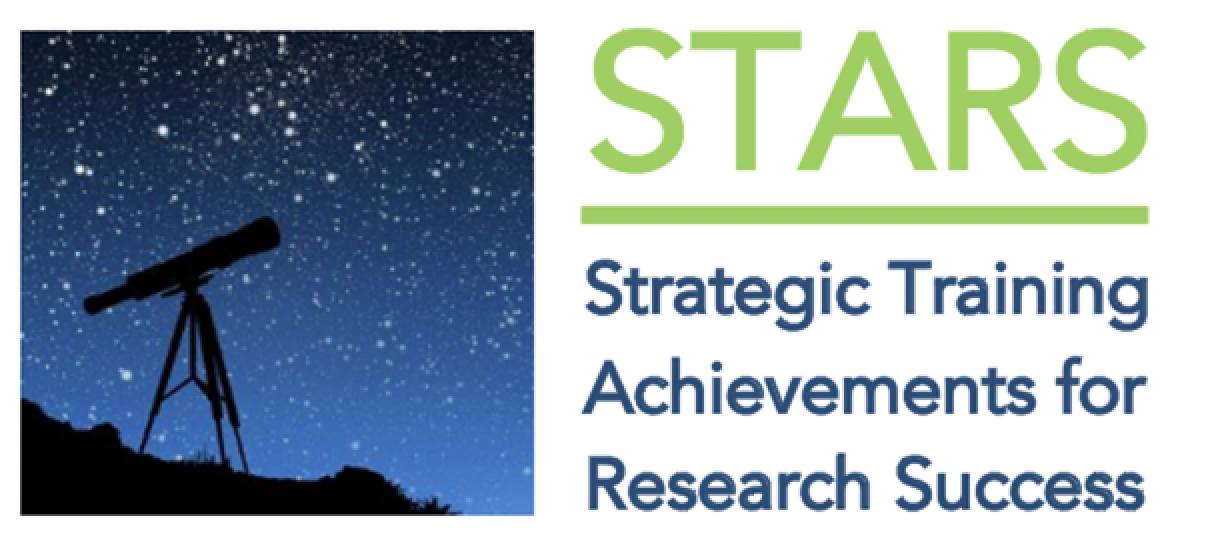 PM Track: Certification and Projects
Months 7-8 attend lectures, discussion, and exam preparation to be equipped to take Project Management Institution’s Certified Associate in Project Management exam 
There will be focused lectures on Agile and Business Analysis, exam prep mentored sessions and trainees will take a Mock CAPM Exam
Trainees interested in taking this exam should register to take the exam in January 2025
Trainees will be registered for a year with Project Management Institute (with access to the PMBOK7, Business Analysis, and Agile handbooks, and other materials), and registered to take the exam by D43 STARS.

Months 9: Project development and presentations
Project development working closely with mentors
Project presentations by trainees
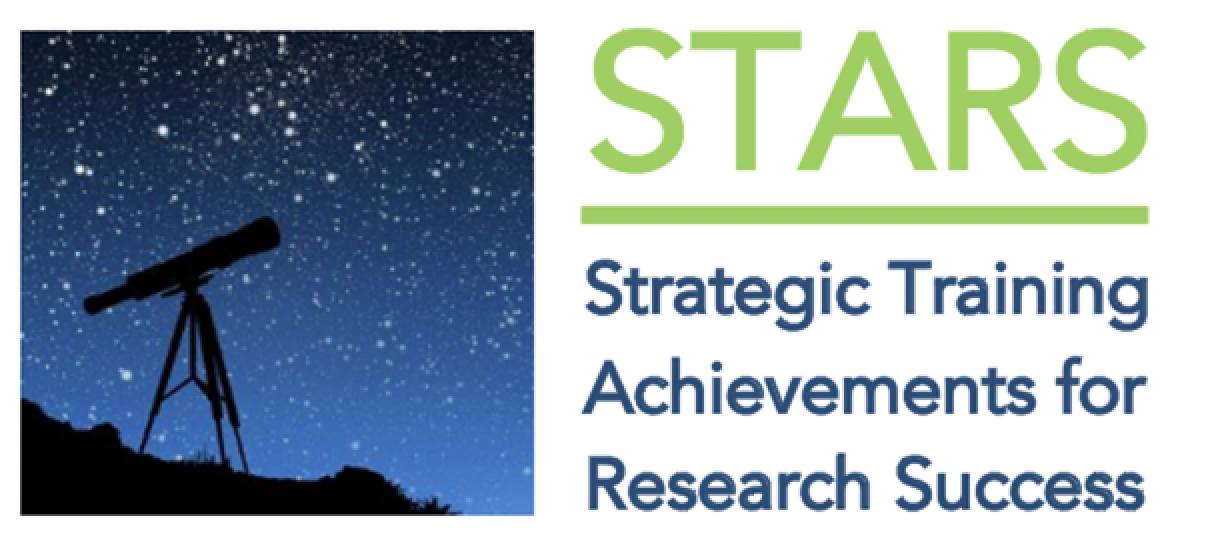 STARS Trainees
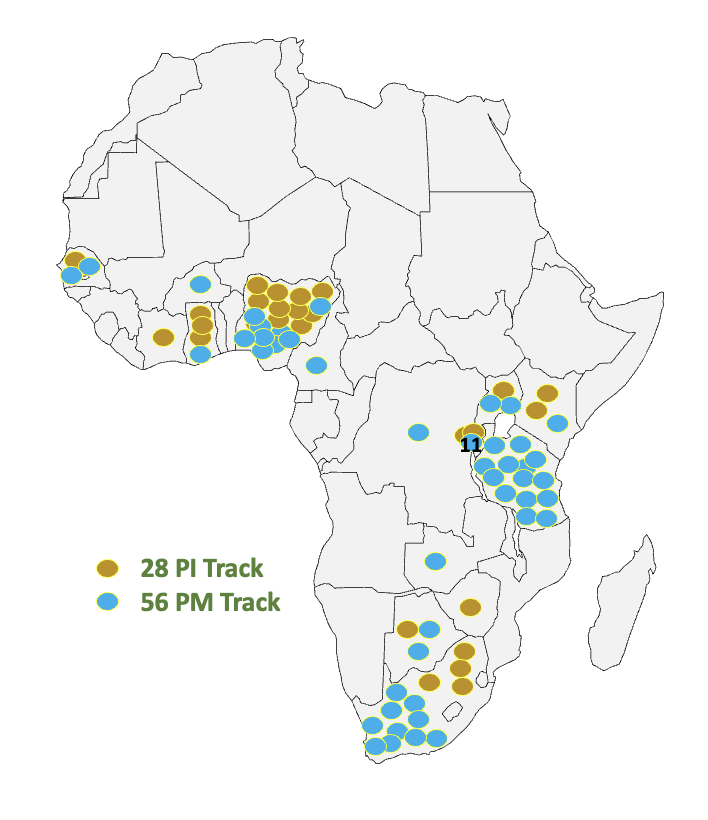 By The Numbers:
Three Cohorts
84 trainees 
46 men, 38 women 
15 countries
15
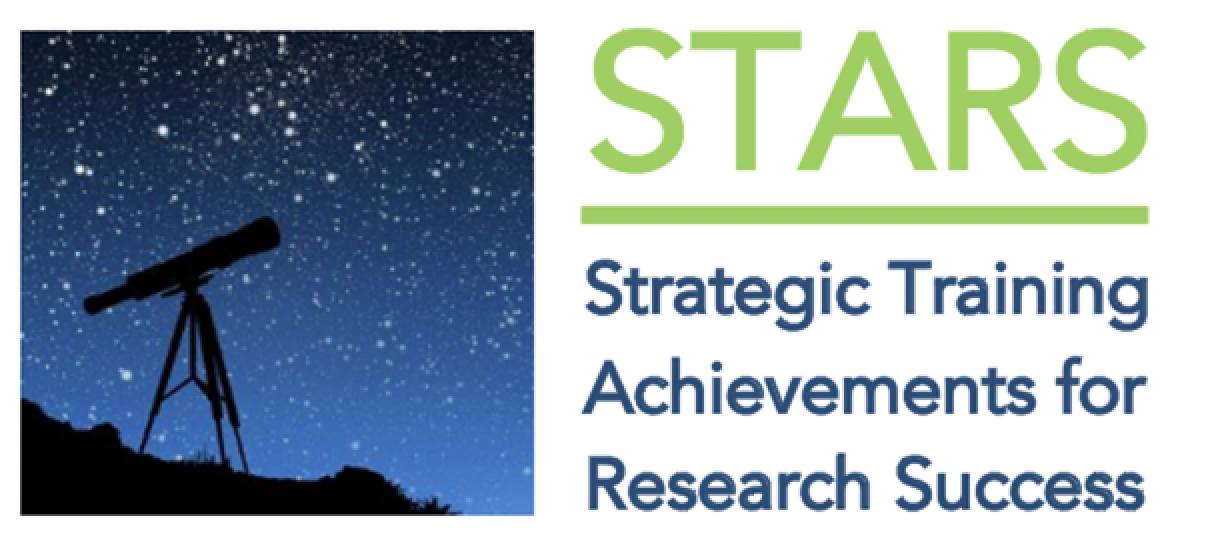 Trainee accomplishments and Milestones
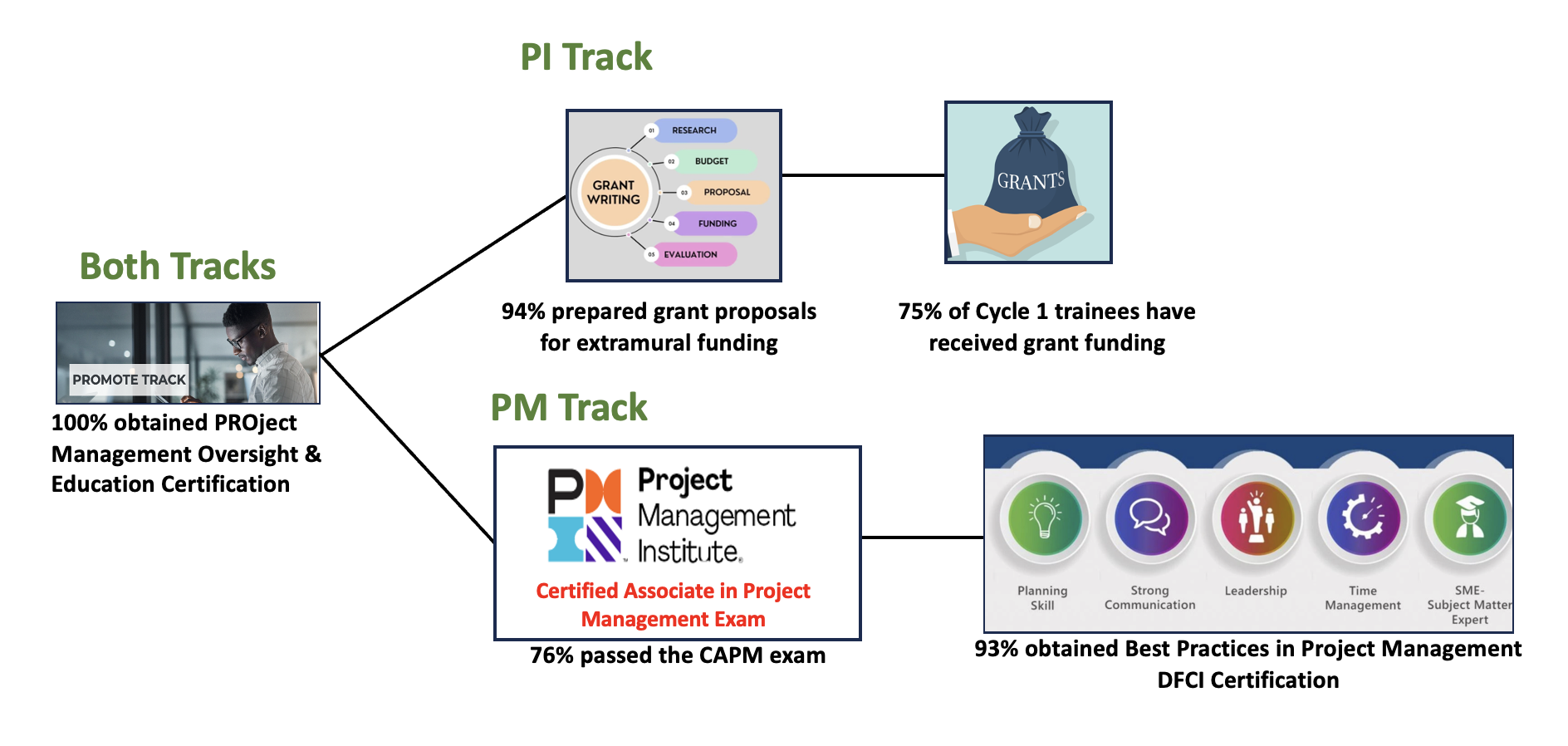 [Speaker Notes: The D43 allows US institutions to support training and research experiences that will develop or expand an ongoing collaboration with an LMIC institution. In addition to training support to conduct research, we anticipate the awards will also facilitate research mentorship in US and LMIC institutions and provide long term funding to allow the development of multi-disciplinary training programs.]
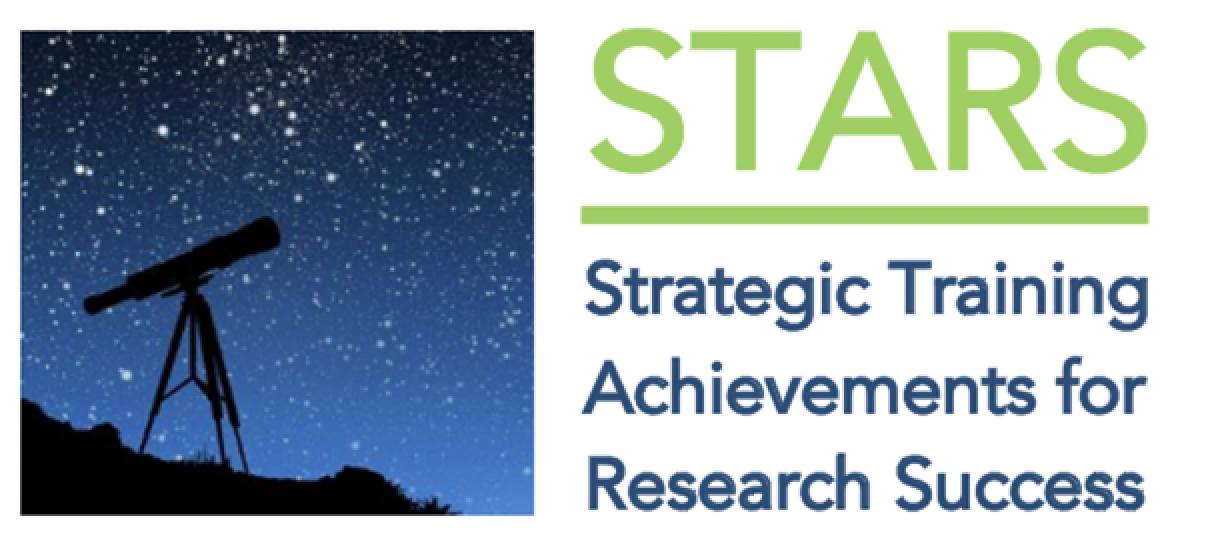 Timeline
October 3, 2022	Program Announcement
	December 30, 2022	LOI Due
	February 6, 2022	Applications Due
	March 2023	Scientific Merit Review
	April 3, 2023	Decisions Announced
	May 15, 2023	Training Start Date
Inquires: contact@africancancerstars.org

Web: www.africancancerstars.org
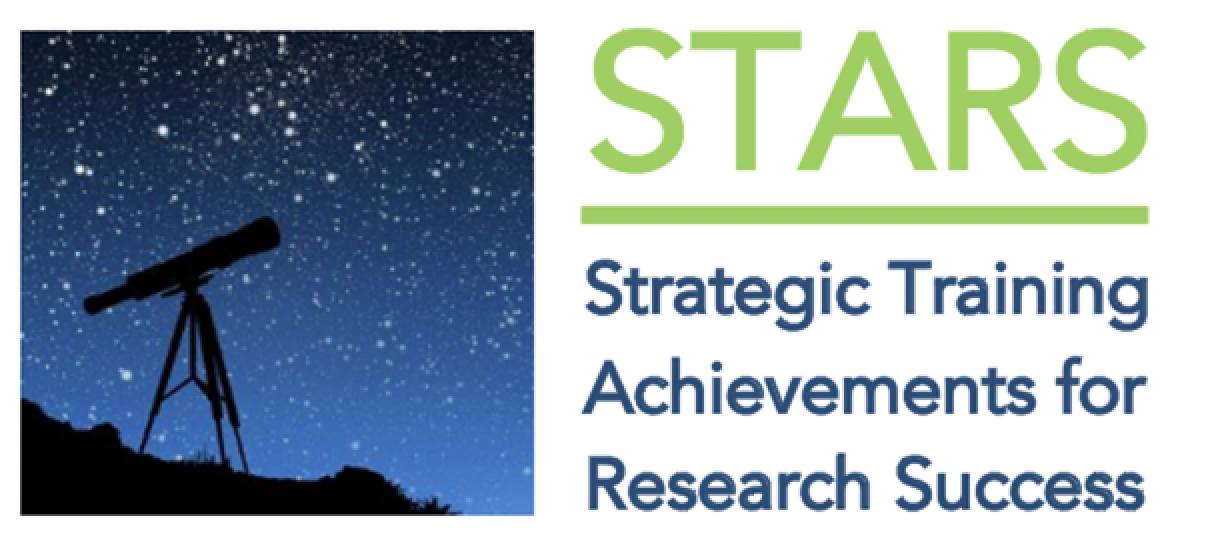 Bidirectional Training to Enhance Cancer Research Capacity in Africa
Supported by D43-CA260640

www.Africancancerstars.org
Next Application deadline: December 2024